การออกแบบ GUI ของระบบคอมพิวเตอร์
การออกแบบรายงาน (Output)
ประเภทของ Visualization
https://www.fiverr.com/abidjaan420/make-animated-bar-chart-data-visualization-video
การออกแบบรายงาน (Output)
Out put ของสารสนเทศในระบบ TPS
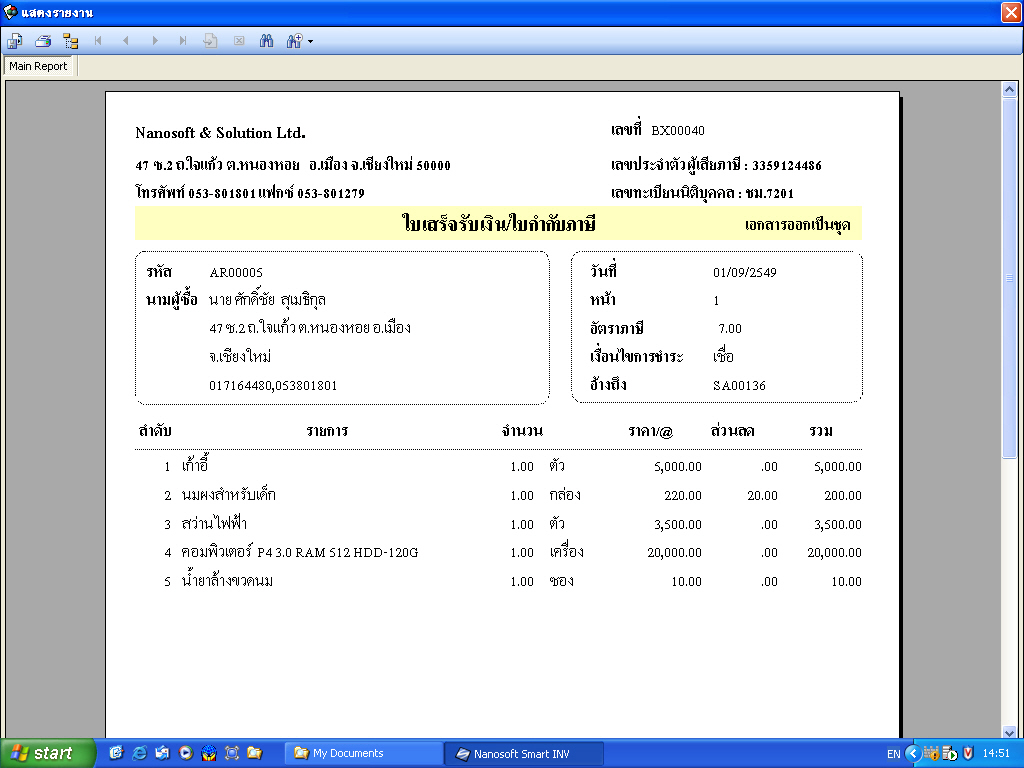 การออกแบบรายงาน (Output)
ตัวอย่างสารสนเทศในระดับ Management Information System (MIS) ของ การออกแบบรายงานสรุปยอดขาย (เป็นเอกสาร)
การออกแบบรายงาน (Output)
ตัวอย่างสารสนเทศในระดับ Management Information System (MIS) ของ การออกแบบรายงาน (เป็นเอกสาร)
การออกแบบรายงาน (Output)
แสดงผลรายงาน (เป็นกราฟิก)
Drill down, Roll up Click
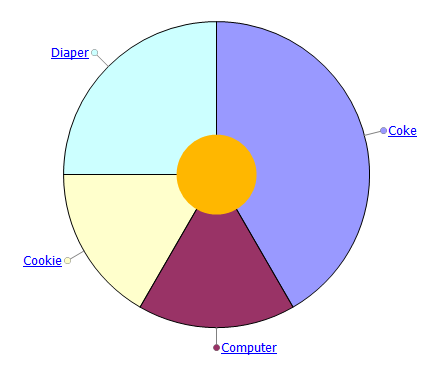 รายงานสรุปยอดการขายประจำปี
สารสนเทศระดับ MIS 
(เป็นกราฟสรุปธรรมดา)
การแสดงยอดขายประจำปี
ใช้ OLAP ในการนำเสนอ
สารสนเทศระดับ DSS (Advance)
การใช้สีในการออกแบบระบบคอมพิวเตอร์
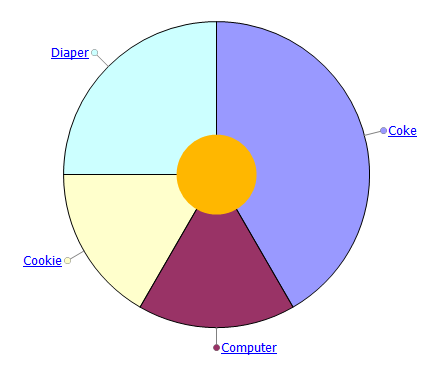 สีและจิตวิทยา
https://www.facebook.com/D2JED/photos/a.825135097619725/1166126640187234/?type=1&theater
ที่มา : คลินิกสุขภาพจิตนายแพทย์เจษฎา
สีที่ใช้กันอย่างแพร่หลายเป็นปกติทั่วไป
คำแนะนำในการออกแบบ
คำแนะนำในการออกแบบ
คำแนะนำในการออกแบบ
User สามารถเปลี่ยนสีในการแสดงผลได้
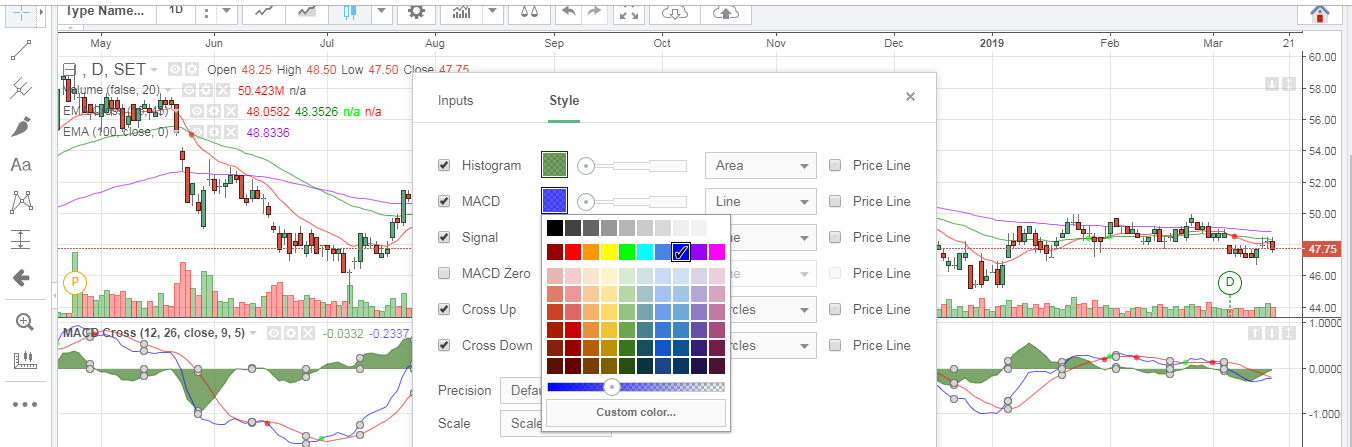 คำแนะนำในการออกแบบ
ในการออกแบบที่ คำนึงผู้ที่มีความบกพร่องในการมองเห็นสีต่างๆ 
 เช่น ตาบอดสี ดังนั้นอาจจะออกแบบ โดยมีการใช้รูปทรงและสีผสมกัน
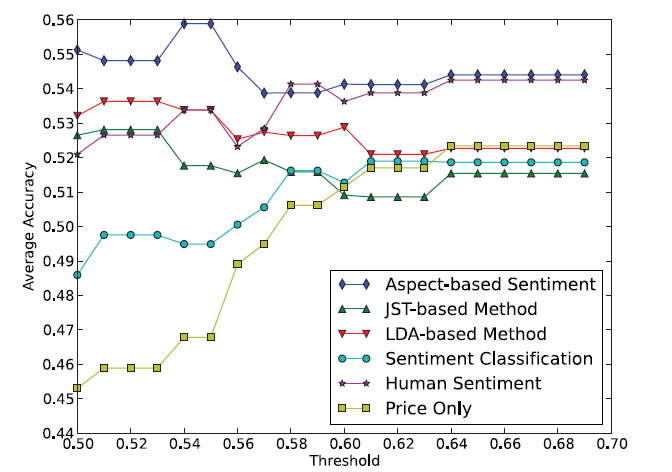 Nguyen, et al. (2015)
เรื่องของสีที่เข้ากัน
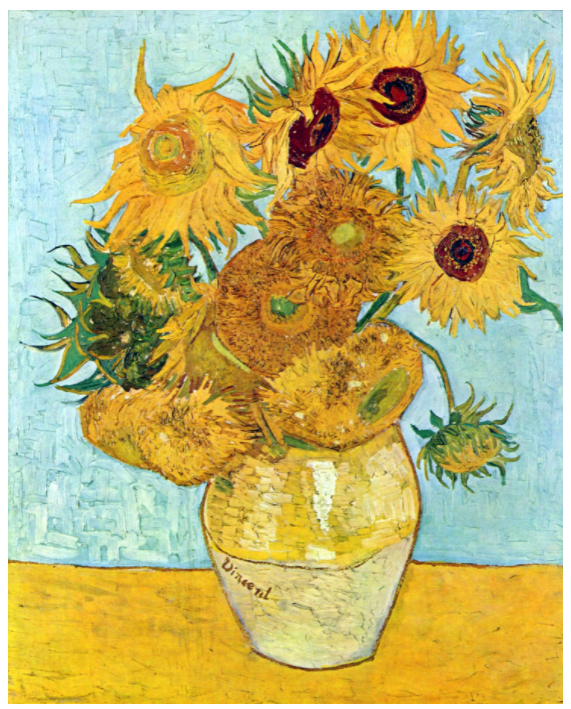 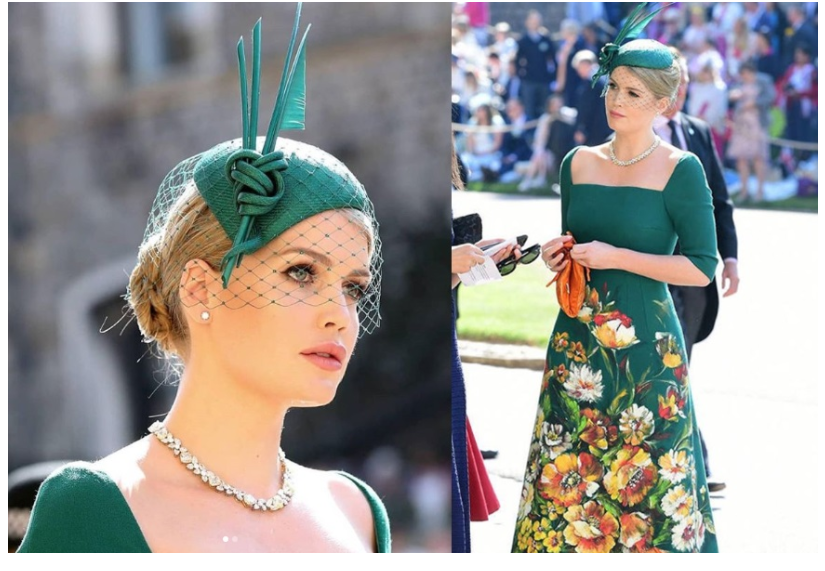 https://vogue.co.th/beauty/ladykittyspencer
https://remthailand.asia/van-gogh-life-art/
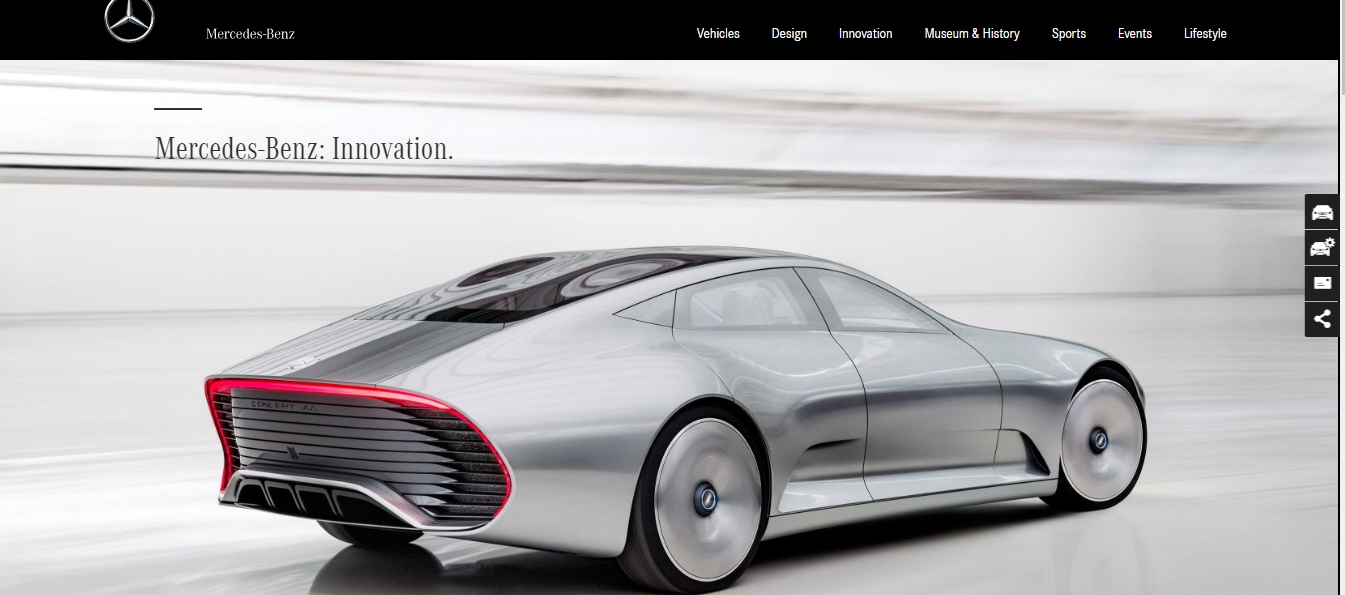 https://www.mercedes-benz.com/
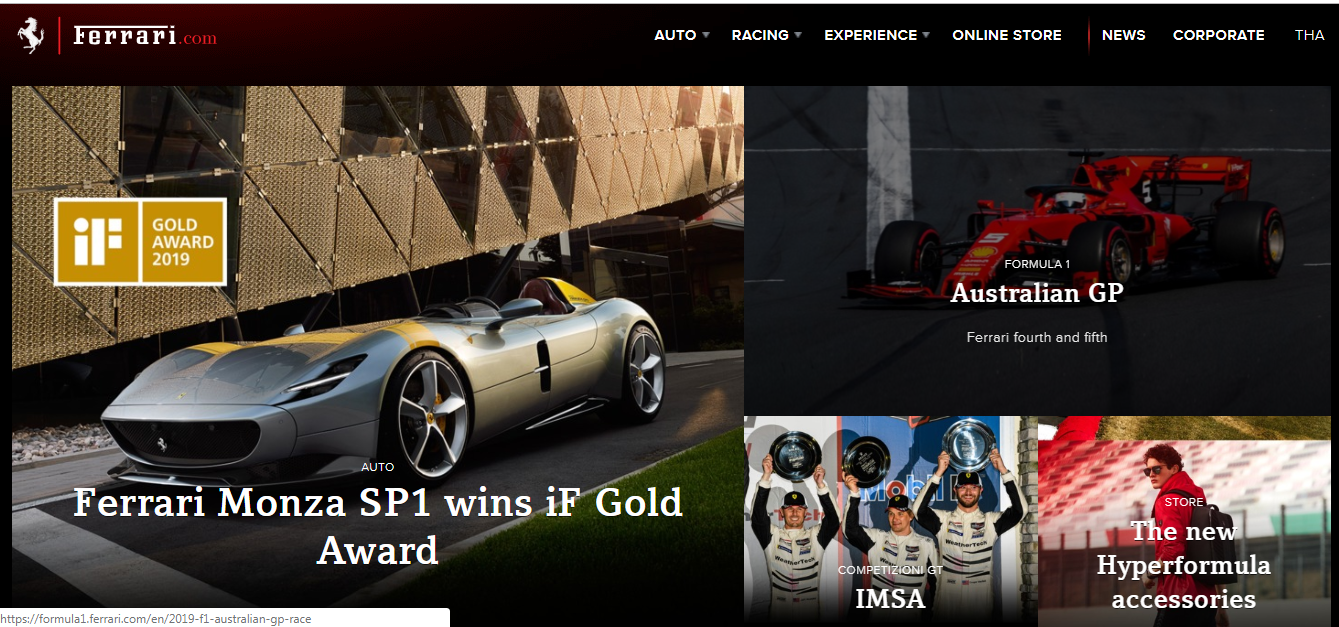 https://www.ferrari.com/en-TH
Text Analysis
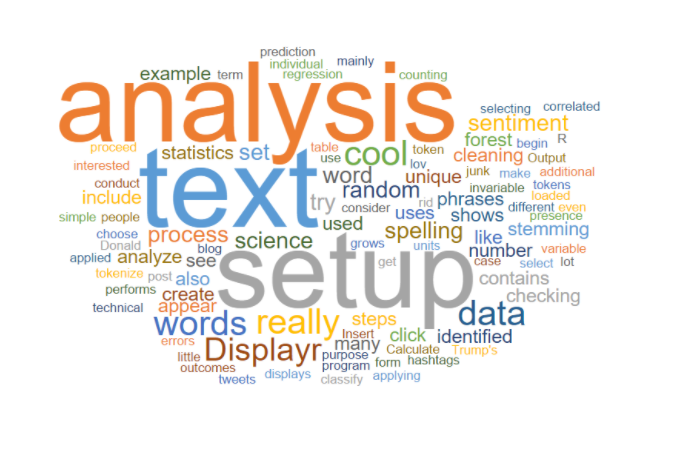 Animated data Visualization
https://www.fiverr.com/abidjaan420/make-animated-bar-chart-data-visualization-video
งานศึกษาค้นคว้าด้วยตนเอง
10 คะแนน
ให้นำเสนอแบบเคลื่อนไหว และ present
Reference book
Shneiderman B. and Plaisant C., “Designing  the User Interface”, Pearson, (2010):P 483-487
Nguyen, T. H., Shirai, K. and Velcin, J. “Sentiment analysis on social media for stock movement prediction.” Expert Systems with Applications. 42(24). (2015): 9603–9611.